Урок по теме:Русская Православная Церковь(РПЦ) в сер. XIII-XV вв.
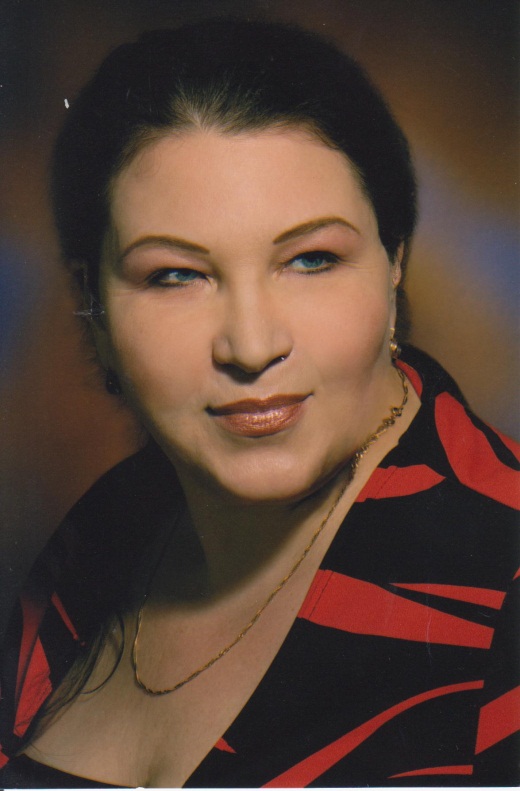 учитель истории и обществознания
Старочкина Маргарита Александровна 
МБОУ СОШ №30 г. Хабаровска
Цель проекта
Продемонстрировать приёмы технологии развивающего обучения для развития исторического мышления школьников.
 Задача проекта
        Показать приёмы развития логического  и   критического мышления, сравнительного анализа, актуализации  знаний на уроке «Русская православная церковь в второй половине XIII- середине XV веков» (6 класс).
Аннотация к уроку
         Речь пойдёт об одном из самых сложных периодов в истории Руси -13-15вв –времени возвышения Москвы, борьбы с монгольским владычеством и роли русской православной церкви, русского монашества, Сергия Радонежского в этих процессах.
Конспект урока в 6 классе по теме «Русская православная церковь в второй половине XIII - середине XV вв.»
Цель:  Понимание учащимися  роли Русской православной церкви в возвышении Москвы  на пути образования единого государства .
Задачи: 
  1. Учащиеся должны уметь объяснять: а)  причины сотрудничества светской и духовной власти в процессе возвышения Москвы; б) причины изменения роли Русской православной церкви  в 14 веке.
  2.Создать условия для развития навыка сравнения через пример  роли  духовной и   светской власти в процессе образования единого государства на Руси и в Западной Европе, выделять  особенности, делать выводы, (прогнозировать).
План:  
 1.Москва- духовный центр Руси.
 2.Обретение русской церковью независимости.
 3.Сергий Радонежский.
Актуализация:1.  Какой вклад внесла Русская православная церковь (РПЦ) в борьбу с Ордой? (благословение князя Дмитрия Ивановича Сергием Радонежским на борьбу с Ордой, участие монахов Пересвета и Осляби в Куликовской битве)Сегодня мы  с вами расширим представления  о роли и значении РПЦ в истории России и сравним положение РПЦ  с положением католической церкви в З. Европе.Изучение нового материала: 1.Москва - духовный центр Руси.I. Задание: Рассмотрите схему 1. «Русь».  Какие вопросы у вас возникли при рассмотрении схемы? Чего, на ваш взгляд, в ней недостаёт? (Причины/цели сотрудничества). Заполните схему. Для этого – прочитать п.1 параграфа 25.                     Вывод : Почему светская и духовная власть были заинтересованы в сотрудничестве? (общую цель — объединение сил  в борьбе   с Ордой за независимость Руси и самой церкви)II. Задание: ответьте на вопросы к прочитанному тексту п.1. и заполните таблицу (раздаточный материал). Задание можете выполнять в парах (группах).
Вопросы по п. 1: Какими фактами можно подтвердить это сотрудничество?  Как это сотрудничество повлияло на усиление Москвы?  Как сотрудничество укрепило позиции церкви?Роль РПЦ в объединении страны под властью Москвы
Вывод по заданию : В результате сотрудничества Москва стала церковным (религиозным) центром Руси,  возрос её авторитет среди русских земель. Церковь укрепила своё духовное и политическое влияние в обществе.
Давайте вспомним, какими были взаимоотношения церкви и власти в З. Европе (конфликт в борьбе за верховенство).
СХЕМА 1
СХЕМА 2
ТАБЛИЦА

III. Задание.  СХЕМА 2.  
Сравните  с 1 схемой. (Что общего и какие отличия вы увидели?)
Общее – власть искала союзников при объединении страны
Различия: Р – союзник – церковь; Е – 3 сословие.

Т.О. 1. Объединение страны было закономерным этапом развития государства  при переходе от феодальной раздробленности к централизованному государству.
        2. На Руси  к середине  15 века сложились предпосылки  объединения русских земель в единое государство (экономические, политические)
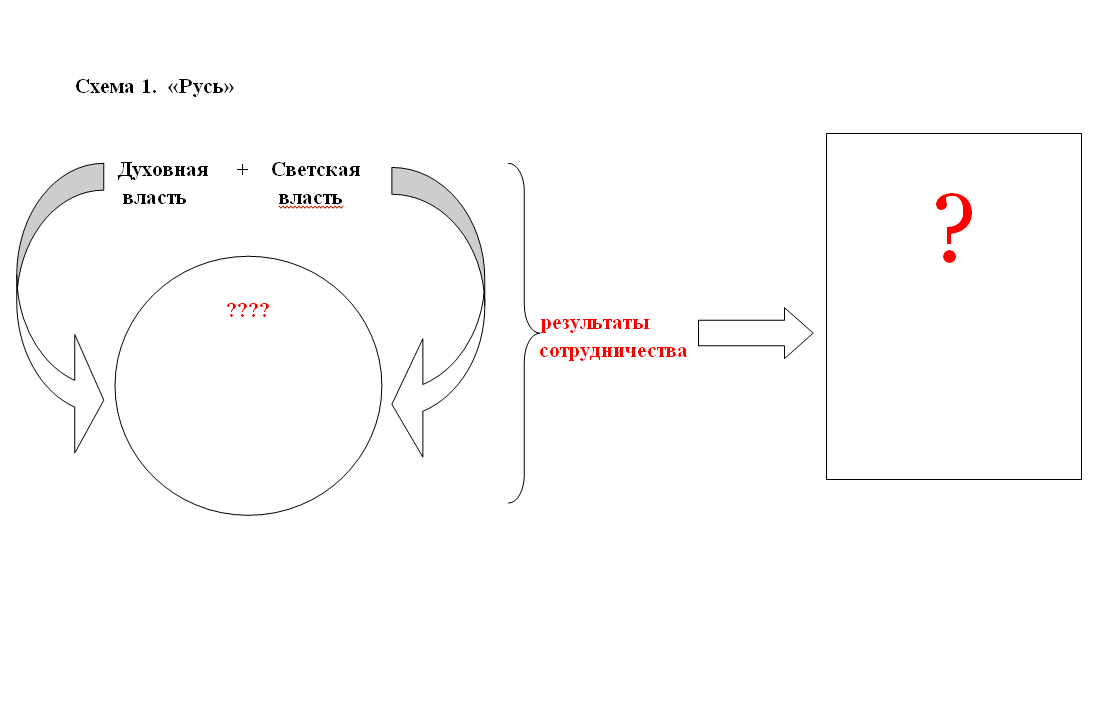 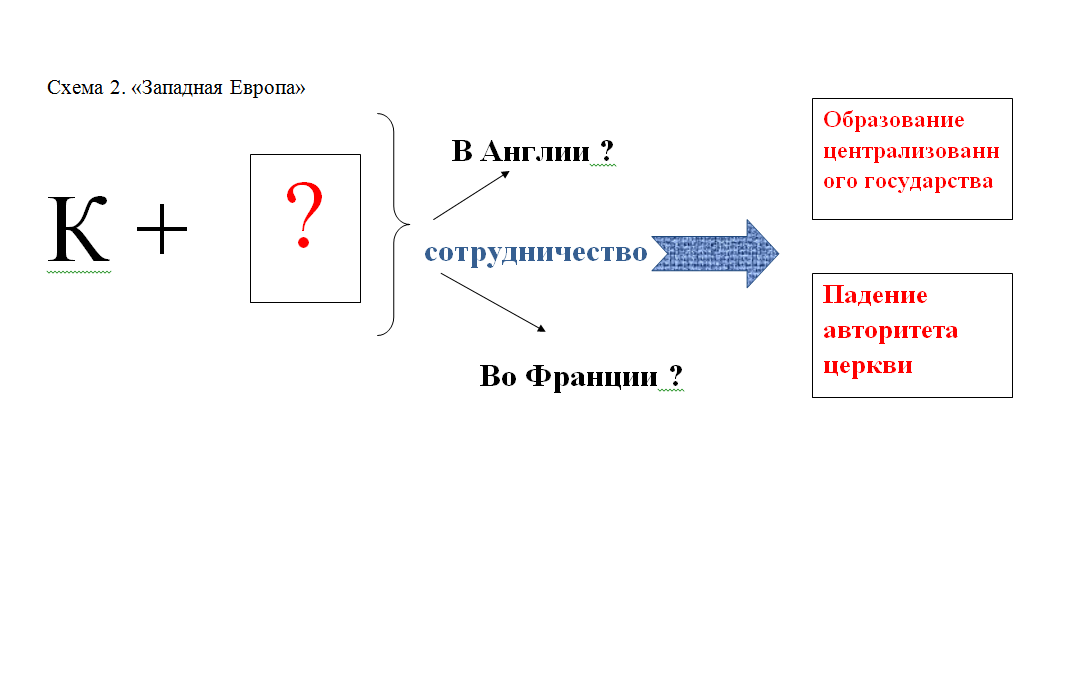 Обретение русской церковью независимости.

Актуализация:

Вспомните, как Русь приняла  христианство?
Кто был главой РПЦ?
Кто назначал митрополита? 
Кем по происхождению были митрополиты русской ПЦ? 
О чём это свидетельствует? (являлась частью – митрополией – православной церкви Византии.

IV. Задание.
   Прочтите пункт3, ответьте на вопросы:
1.Как изменилось положение РПЦ в 1448 году?
2.Что означает понятие «автокефальная?»
3.Какие последствия это имело? 

Вывод: РПЦ  добилась самостоятельности, став одним из центров мирового православия, способствовала духовному объединению и развитию Руси.
Сергий Радонежский.
Единая вера сплачивала население страны, способствовала тому, что все ощущали себя частью  целого, единого государства. Большую роль в возрождении единства сыграли монастыри.
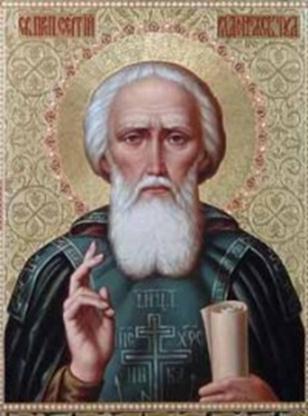 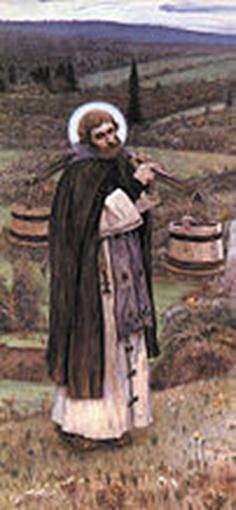 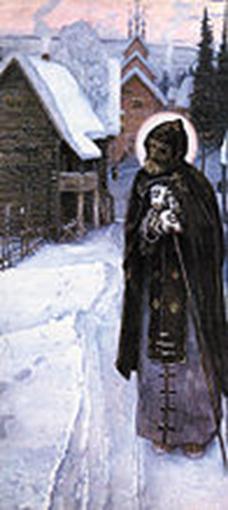 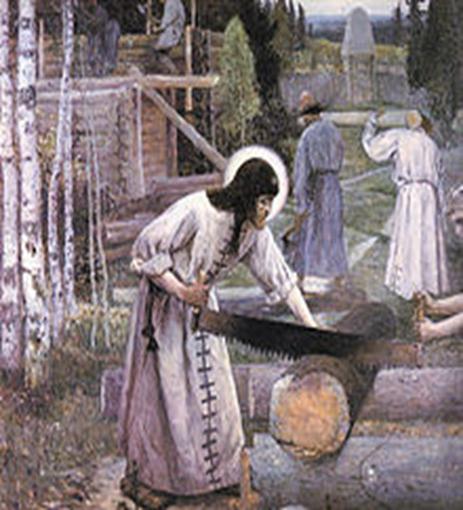 V Задание.  Прочитать текст п.2 на  стр. 175. И 1 абзац на стр. 176.   Ответить на вопрос: В чем проявлялась роль монастырей в возрождении единства Руси?
Рассказ учителя о Сергии Радонежском. 
Работа с иллюстрациями стр. 176, 179 и документом  на стр. 178-179.

Вопросы к документу:

1.О каком времени идёт речь в документе,  по каким признакам определили?
2.Что мы узнаем из документа «Из жития  Сергия Радонежского, написанного Епифанием Премудрым» о С. Радонежском?      
3.Как дополняют образ Сергия  иллюстрации?
4.Что отличало монашескую жизнь от мирской? Какие ценности лежали в основе монашеской жизни? Каким было значение этих ценностей в 14 веке? Актуальны ли эти ценности сегодня? Для вас? Почему?
5.Составьте примерный портрет автора документа. 
6. Сравните свои предположения с информацией учебника – стр. 181 абз.3

Вывод : Какой вклад внесло русское монашество в жизнь общества 14- 15 веков? 

Общий вывод по уроку – стр. 178.

д/з  П. 25 – повторить, выучить понятия, составить план-ответ на вопрос 
Какова роль русской православной церкви в создании единого государства?
Продукт проекта
Конспект урока «Русская православная церковь в второй половине XIII- середине XV веков» конспект урока РПЦ.doc
Таблица «Роль РПЦ в объединении страны» таблица РПЦ.docx
Схемы  «Взаимоотношения духовной и светской власти» Схема 1. «На Руси» схема 1.docx  
Схема 2 . «В Западной Европе»схема 2.docx
Вопросы  и задания к документу и иллюстрациям вопросы к док.docx
Список литературы
Примерные программы по истории. Стандарты второго поколения. М. «Просвещение» 2010.
В. Фортунатов. Коды Отечественной истории. С.-П. 2009.
Всемирная история. Весь школьный курс в таблицах. Сборник. Издательство «Современная школа». 2011